The SNOW Theorem and Latency-Optimal Read-Only Transactions
Haonan Lu❄, 
Christopher Hodsdon❄, Khiem Ngo❄, 
Shuai Mu†, Wyatt Lloyd❄        
                     
❄University of Southern California, †New York University
1
Huge Web Services Shard Data
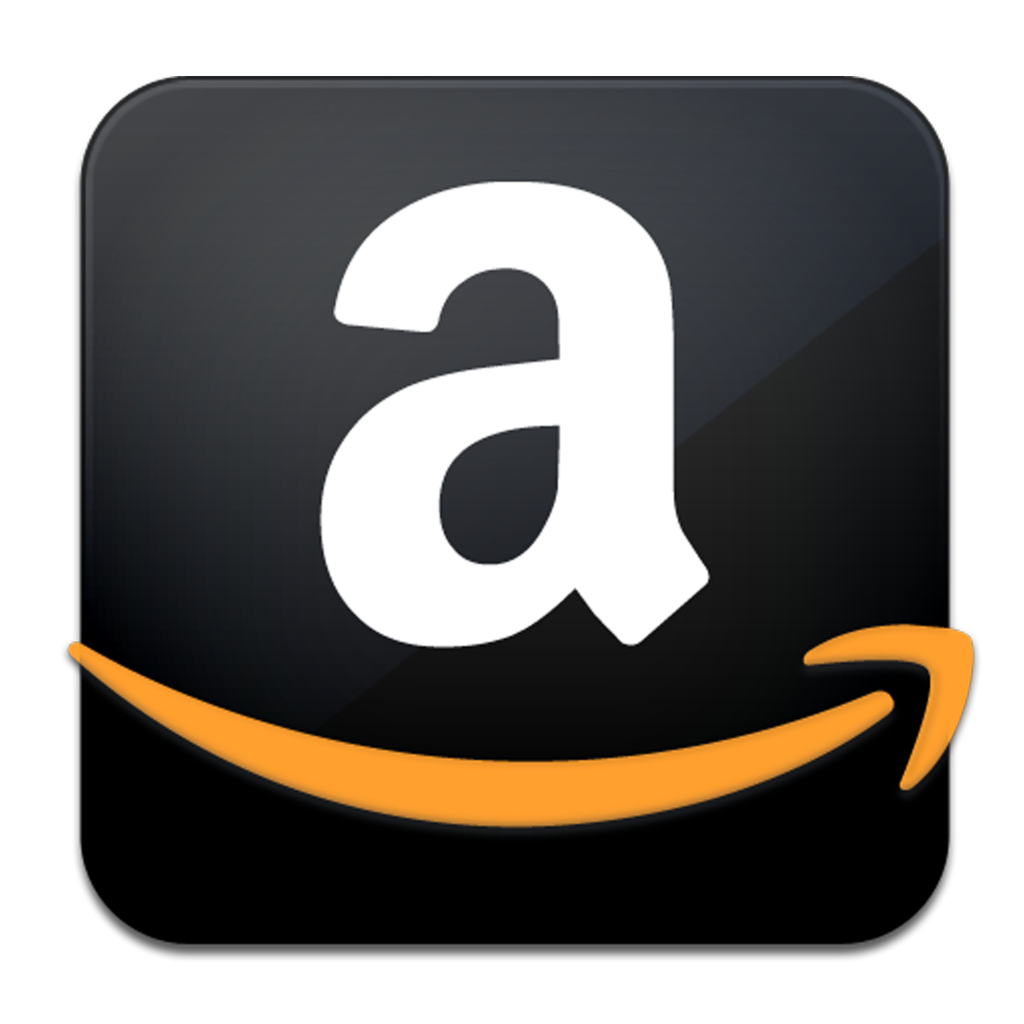 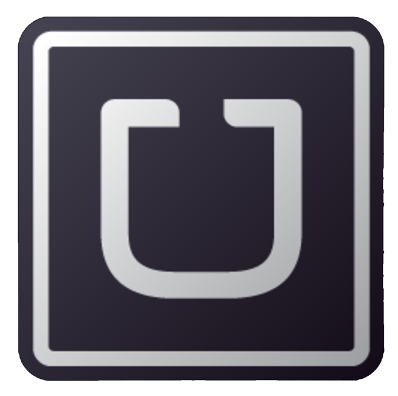 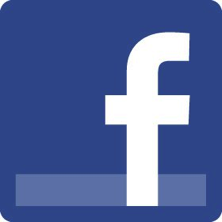 Massive amount of data
 must be distributed across servers
Reads dominate the workloads 
– need to be as fast as possible!
2
Simple Reads Are Insufficient
Datacenter
Web
Storage Tier
Load
Page
Servers
Clients
Read
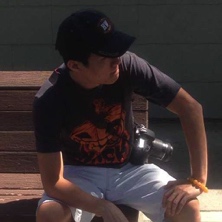 ACL=public
ACL=private
Public
Photo B
Set 
“Private”
Not Acceptable!
Read
Private
Photo B
Done
Photo B
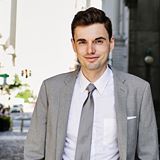 Photo B
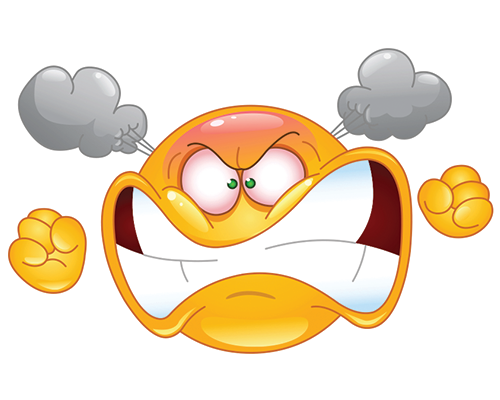 Done
Done
Photo=A
Photo=B
3
Read-Only Transactions
Transactions that do not modify data

Consistently read data across servers
4
The Power of Read-Only Txn
Consistency restricts what can be read
Eliminates unacceptable combinations

Compatibility enables write transactions
Write transactions atomically update data

Higher power  more useful
Stronger consistency  higher power
Compatibility  higher power
5
Intuitive Tension
Fundamental Tradeoff
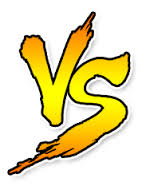 High Power
Low Latency
Reduces anomalies (the ACL – Photo example)
Better user experience
Easier to reason about
Higher revenue
Our study proves:
highest power + lowest latency is impossible
6
The SNOW Properties
[S]trict serializability

  [N]on-blocking operations

  [O]ne response per read

  [W]rite transactions that conflict
Highest 
Power
Lowest
Latency
7
[S]trict Serializability
Strongest model: real-time + total order
SPhoto
SACL
CW
CR
W starts
Private
“Photo B is private!”
ACL := Private
Upload Photo B
Photo B
W finishes
R starts
R finishes
8
[S]trict Serializability
Strongest model: real-time + total order
SPhoto
SACL
CW
CR
W starts
R starts
Photo B
“Public + Photo A” 
“Photo B is private!”
“Public + Photo B” 
“Photo A is private!”
ACL := Private
Upload Photo B
Private
W finishes
R finishes
9
[N]on-blocking Operations
Do not wait on external events
Locks, timeouts, messages, etc.

Lower latency
Save the time spent blocking
10
[O]ne Response
One round-trip
No message redirection
Centralized components: coordinator, etc.
No retries
Save the time for extra round-trips

One value per response
Less time for transmitting, marshaling, etc.
11
[W]rite Transactions That Conflict
Compatible with write transactions 
Richer system model
Easier to program
12
The SNOW Theorem: 

Impossible for read-only transaction 
algorithms to have all SNOW properties
13
Why SNOW Is Impossible
CR
SA
CW
SB
W starts 
   A := new
   B := new
R

W
invisible
Violates
property S
T
Assume 
SNOW
W
visible
RA = new
RB = old
W finishes
14
A Deeper Look at SNOW
Complete proof in the paper

SNOW is tight
Any combination of 3 properties is possible

Optimality
SNOW-optimal: have any 3 properties
Latency-optimal: have property N and O

Spectrums of property S and O
Show what is possible to achieve
15
Study Existing Systems with SNOWSNOW-optimal and latency-optimal
Spanner-Snap
[OSDI ’12]
✔
✔
✔
✖
Yesquel
[SOSP ’15]
✖
✔
✔
✔
MySQL Cluster
✔
✔
✔
✖
16
Study Existing Systems with SNOWSNOW-optimal
✔
✖
✔
✔
17
Study Existing Systems with SNOWCandidates for Improvement
18
Improve Existing Systemswith the SNOW Theorem
COPS [SOSP ’11]
Geo-replicated
Causally consistent
Read-only txn

Rococo [OSDI ’14]
Supports general transactions
Strictly serializable
Read-only txn
:  S   N   O   W
:  S   N   O   W
19
New Algorithm Designs
COPS-SNOW
Latency-optimal (N + O)

Rococo-SNOW
SNOW-optimal (S + O + W)
Design insight for optimizing reads: 
shift the overhead to writes
20
Rococo’s Read-Only Txn (S + W)
SB
CR
SA
CW
W starts
R: 1st round
A := “new”
B := “new”
Gather 
conflict info
A=“old”
EQUAL ?
W commits
Blocks
B=“new”
R: 2nd round
W finishes
R: Nth round
21
Rococo-SNOW (S+O+W)
W starts
CR
SB
SA
CW
R
TS
A := “new”
B := “new”
TS
A=“old”
Strictly Serializable
Forward TS
W commits
Blocks
TS
A=old
B=old
B=“old”
W finishes
22
Evaluation of Rococo-SNOW
To understand
Latency of read-only transactions
Throughput of other types of transactions

Experiment configuration
Identical to Rococo’s
TPC-C workloads

       https://github.com/USC-NSL/Rococo-SNOW
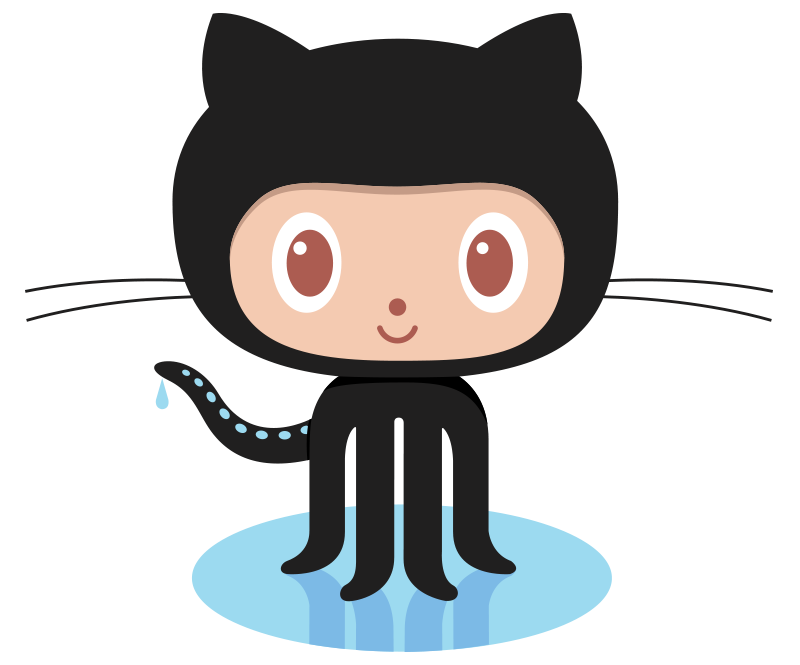 23
Significantly Lower Latencyfor Read-Only Txn
OCC
Lock Wait
Retries
Always 1 round
Rococo
High Contention
2PL
Rococo
-SNOW
24
Higher Throughputunder High Contention
Rococo
-SNOW
High Contention
Rococo
-14% throughput
(Low Contention)
2X throughput
(High Contention)
2PL
OCC
25
Conclusion
The SNOW Theorem for read-only txns
Impossible to have all of the SNOW properties

SNOW helps understand existing systems
Many are not yet optimal

Rococo-SNOW
SNOW Theorem guided SNOW-optimal design
Significantly higher throughput and lower latency under high contention
26